Stellar Quantities
D.1
Stellar Quantities
Understandings:
Objects in the universe
The nature of stars
Astronomical distances
Stellar parallax and its limitations
Luminosity and apparent brightness
Stellar Quantities
Applications and skills:
Identifying objects in the universe
Qualitatively describing the equilibrium between pressure and gravitation in stars
Using the astronomical unit (AU), light year (ly) and parsec (pc)
Describing the method to determine distance to stars through stellar parallax
Solving problems involving luminosity, apparent brightness and distance
Stellar Quantities
Our Solar System
The Solar system consists of numerous objects in orbit of the Sun.
Types of objects include, but are not limited to:
Planets
Dwarf Planets
Moons
Asteroids
Comets
Other dust and icy bodies
Our Solar System
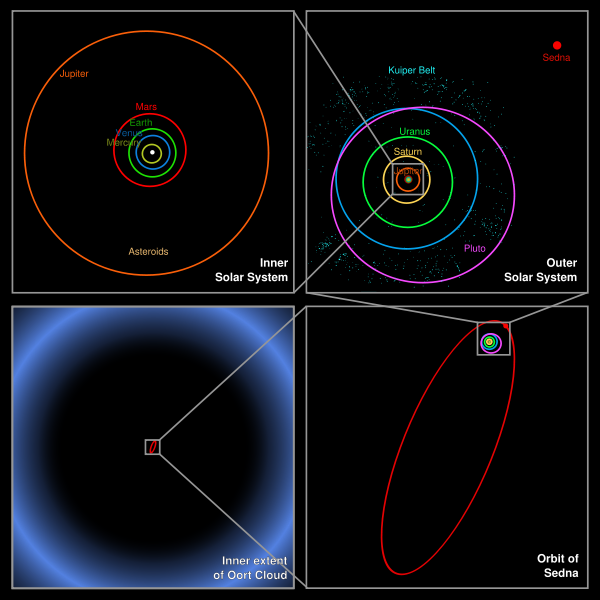 Inside  Outside
The Sun
The Sun, a small and relatively insignificant star, classified as a G2V
The Sun sits at one of the foci of the elliptical orbits of the objects moving around it.
332900 x the mass of Earth
108 x the diameter of Earth
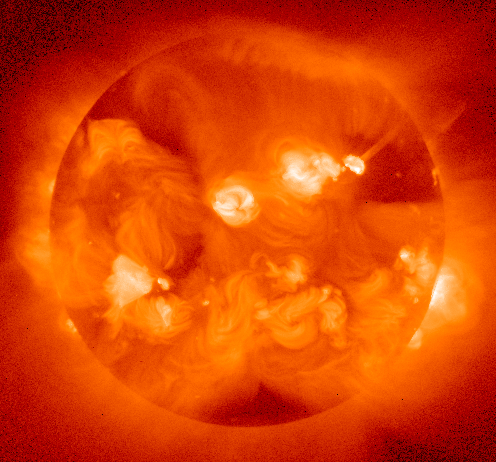 Nuclear Fusion in Stars
As we have seen in topic 7, the ______________________________ ______________ to form a heavier element causes a _____________ _________________(Nuclear Fusion)
In stars, we see the conversion of hydrogen into helium. Later in the development of the star, helium and other atoms are _____________ _________________.
Fusion requires extremely high temperatures on the order of 107K
Balance is Key
The fusion will produce ____________________________________, that will in turn collide with surrounding protons and electrons, thus _____________________.
This radiation pressure acts to stabilize the Sun _________________ __________________collapse, creating a kind of ________________.
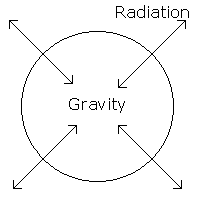 Asteroid Belt
Millions of small rocky objects between Mars and Jupiter
Jupiter’s gravity is thought to have interfered with these objects coalescing into a planet in this space.
The largest among the asteroids is a Dwarf Planet called Ceres
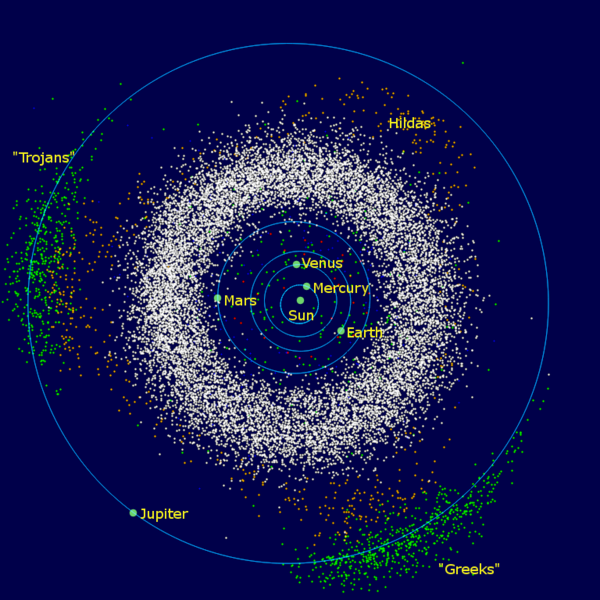 The Kuiper Belt
A ring of ________ beyond Neptune that is similar to the asteroid belt except that most objects are ________________.
Please note that the ice in these distant bodies is not, in most cases, solid water but rather solidified forms of things like Methane

The Kuiper Belt is part of the so-called _________________________ (though the name is misleading)
Pluto and Friends
As you may be aware, Pluto is no longer considered to be a “planet” but rather a Dwarf Planet
It is said to have three moons though the largest of these, Charon, actually forms more of a binary system with Pluto
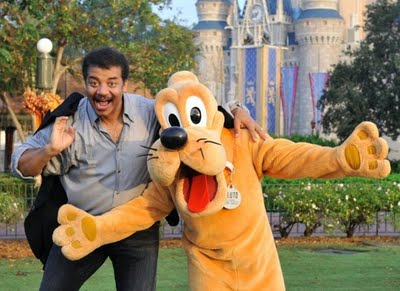 So what is a Planet?
The term is actually rather antiquated given that it derives from a Greek word describing those _______________________________ relative to the “stationary” stars.
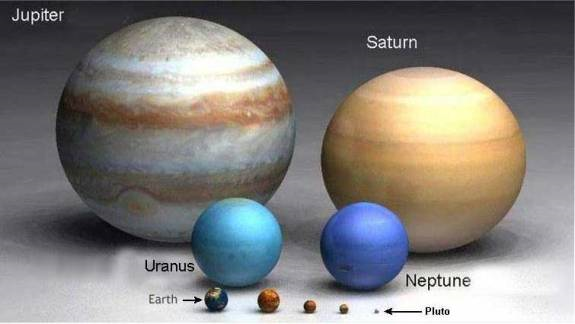 Planets and Dwarves
The IAU have declared that a planet must:
Orbit the Sun, not some other object
Have sufficient mass to form itself into a spherical shape
Have a small enough mass to not cause thermonuclear fusion
Clean out the region in which it orbits

A Dwarf Planet meets the first three criteria but not the fourth
This meant that while Pluto was changed “down” to a planet other objects were moved “up”
Comets
Comets are small Solar System bodies, typically only a ________________ across, composed largely of _____________. They have highly _______________, generally a perihelion within the orbits of the inner planets and an aphelion far beyond Pluto. When a comet enters the inner Solar System, its proximity to the Sun causes its icy surface to ______________________, creating a _____: a long tail of gas and dust often visible to the naked eye.
Comet orbit _________ can vary ________ ________________________
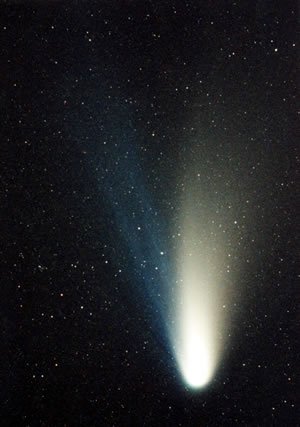 Planetary Information
Moons
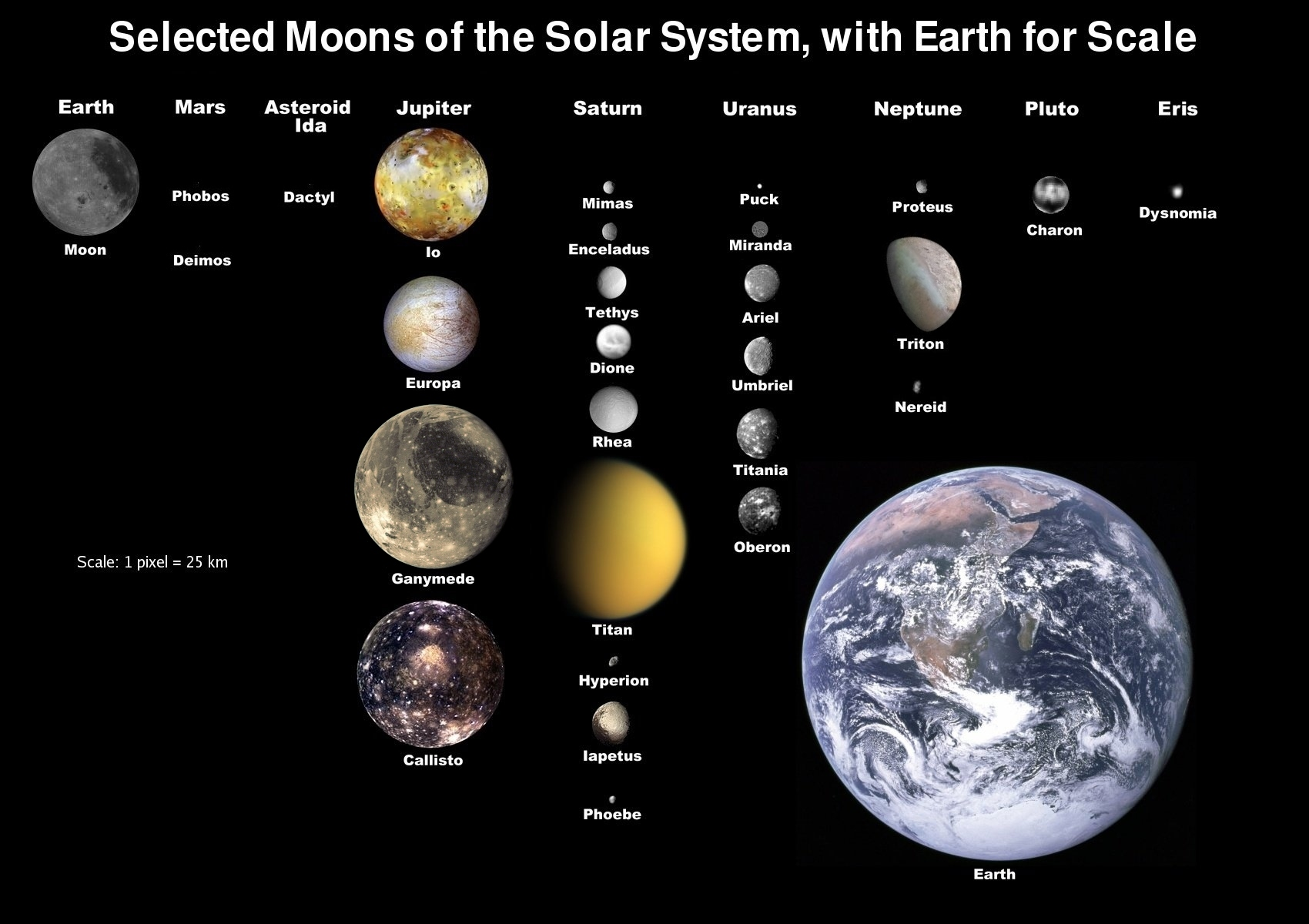 Beyond Our Solar System
___________________(aka globular cluster)

A group of stars that are ______________________________

These are _____________________________________________

The stars are _______________________________________

Can ____________________________________________________.
Other Stuff in the Universe
Galaxies – vast collections of billions of stars

The ______ of most galaxies is thought to be a ________________________.

A cluster of galaxies can contain thousands of galaxies, though ours contains very few

Nebulae – large amounts of __________________ that are thought to be the ______________________________________.
Did you know…
The only object that naturally orbits the Earth is our single _______… despite the way things look in the sky?

Indeed, the Sun appears to orbit us because the Earth rotates

This is also why the stars in the night sky seem to move
Time Lapse!
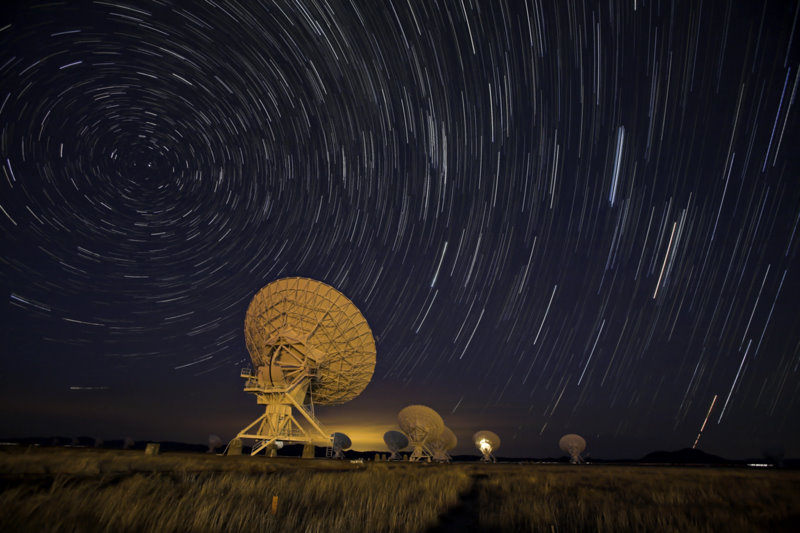 Stuff We See
The length of the “day” changes based on our _____________ and ________________________________.

Certain “planets” seem to move relative to the fixed stars behind them.  Some even experience “__________________” because they orbit the sun as we do but at a different rate.

The ______, ________, and __________ all experience ________ because of their position relative to the Sun and to Earth
The Light Year (ly)
A measure of __________, not of _______

Defined as the distance that light travels in one year (~3.2 x 107 seconds) at a speed of ~3.0 x 108 m/s

This translates to about ___________________

This is the unit that is most often used when dealing with interstellar distances
Wow, that’s far…
Light takes only __________(.0006 ly) to reach the _________ area from the Sun

Light takes ______ to reach the ________________ to our Sun

Generally, the separation between stars in our galaxy is on the order of 1017m

The separation _________________ in a cluster is on the order of ______

The separation ____________________ is on the order of _______

Despite only changing the exponent by a small number it is important to note that this translates to a huge increase in distance!
It’s the ship that made the Kessel Run in less than 12 parsecs
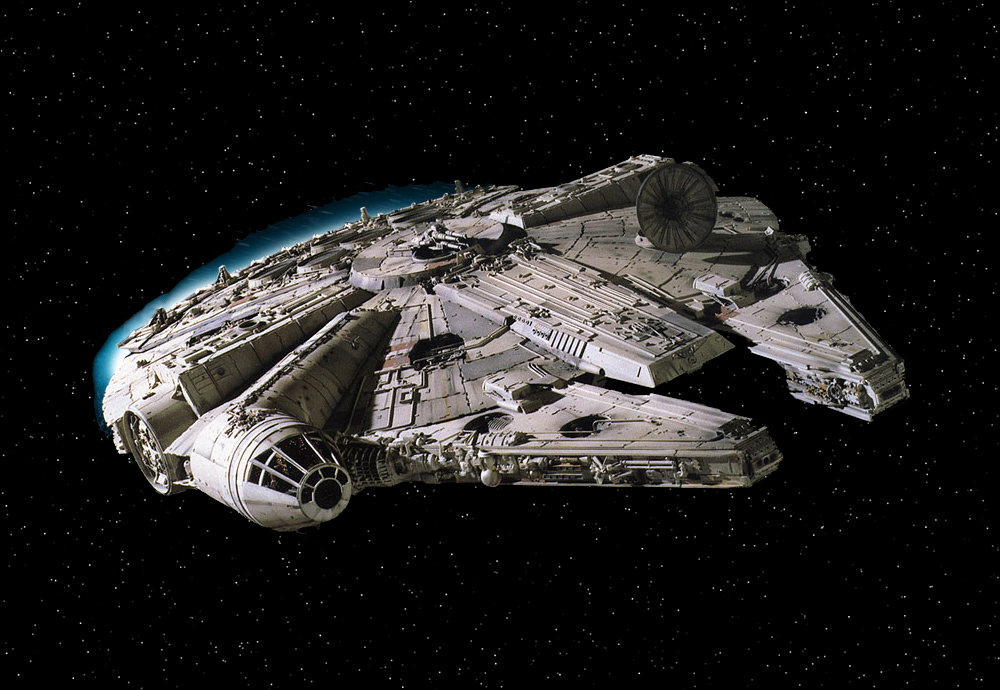 What is a Parsec? (pc)
A unit of distance that we use for determining the distance of stars
It is calculated using the diagram here
It is defined as the _______________________ ______________________________________. 
The two dimensions that specify this triangle are the _______________(defined as 1 arcsecond) and the ______________ (which is defined as 1 astronomical unit (AU), the distance from the Earth to the Sun). 
Given these two measurements, along with the rules of _______________, the length of the adjacent side (the parsec) can be found.
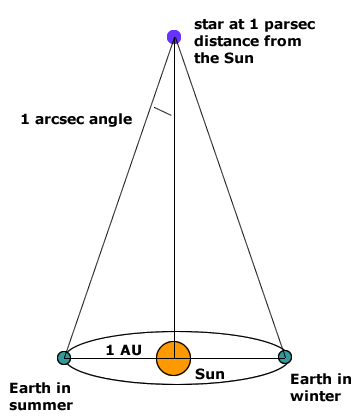 Parsec and Friends
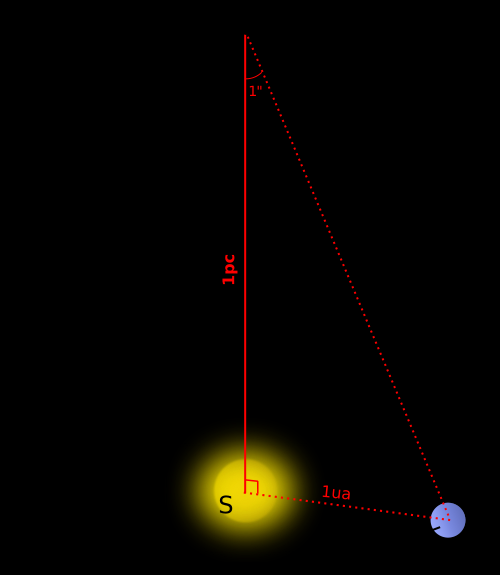 Stellar Parallax
The apparent shifting of a distant object against a stationary background when viewed from two different perspectives
Think about looking out of a window with a plant on the sill.  As you walk past the window the object will appear to move relative to the background outside.
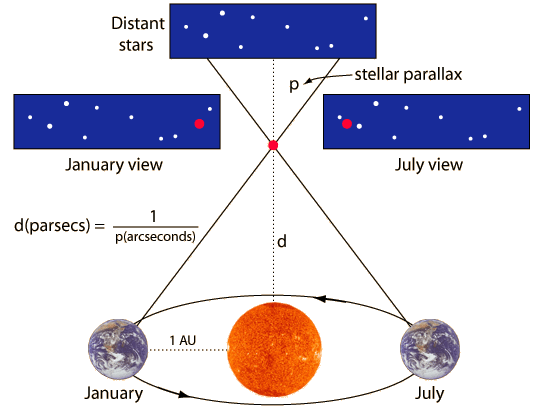 http://hyperphysics.phy-astr.gsu.edu/hbase/astro/imgast/stelpar.gif
Parallax
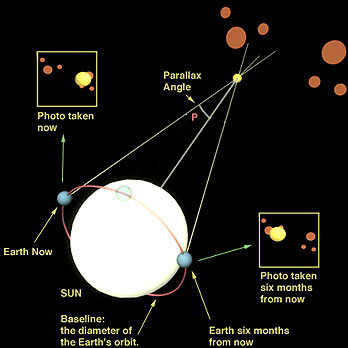 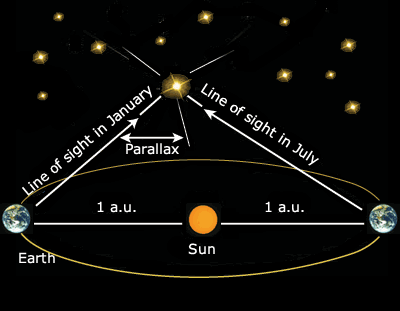 Limitations of the Parallax method
Stars that are _________________ will not show enough parallax to calculate their distance

Viewing stars from a space-based position helps to eliminate some of the error and increase the range, but at some point the error in the system equals or exceeds the angle being measured

Beyond that, other methods can be used
Luminosity
The energy radiated by a star is emitted uniformly in all directions, just as we would see with a light bulb
The _____________________________________ (i.e. the power) is called the _______________ of the star, L
Our Sun has a luminosity of 3.90 x 1026W

We can measure brightness and determine distance to learn to luminosity of a star. (as you will see)
L is based on radius of a star and temperature of the star.
Apparent Brightness
By the time the energy released by a star arrives at Earth it will be spread out over a sphere of radius d.  The energy received per unit time per unit area at the Earth is called the apparent brightness, b
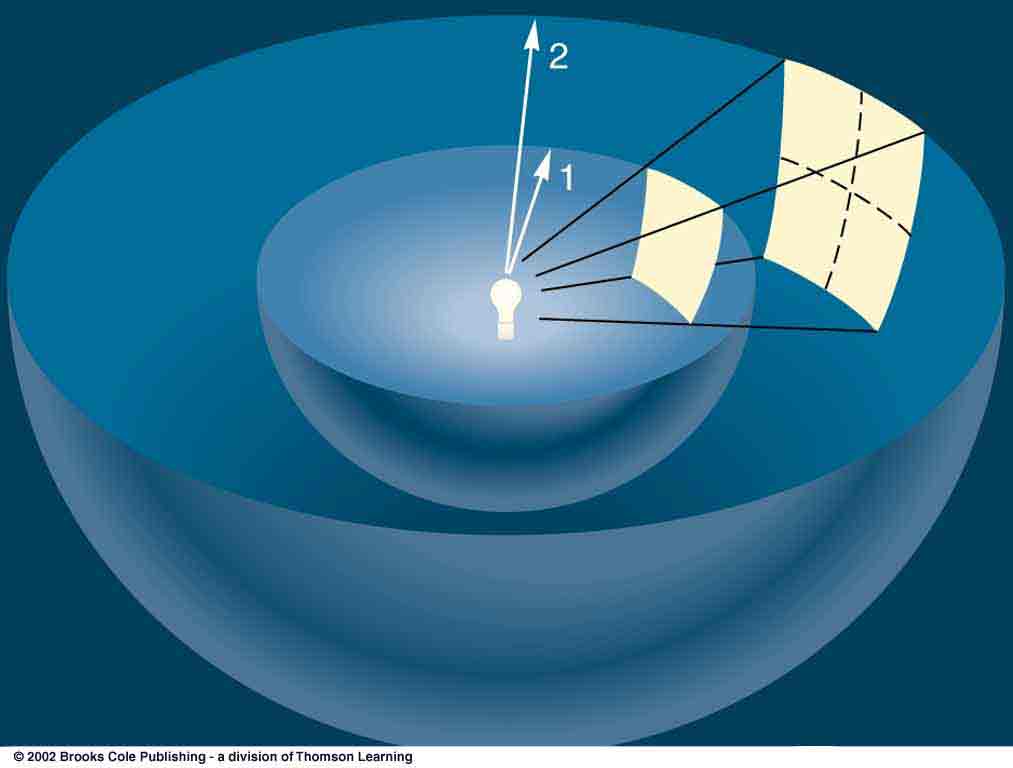 L = luminosity
d = distance to the star
Apparent Brightness Formula
Assuming two stars of ____________, the ______________has a _________________________.

We would have to know the L of a star and its brightness to determine distance, but since all stars are not equally bright or luminous, we cannot use the formula in that way.
The Stefan-Boltzmann Law
Determining Stellar Distances
Now that we have the luminosity and brightness we can use an earlier formula to determine the distance to these far off stars